Gimnazjum im. ks. Jana Twardowskiego w Rozogach, oddział w DąbrowachPriest Jan Twardowski's Gimnazjum in Rozogi, department in Dąbrowy
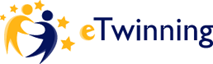 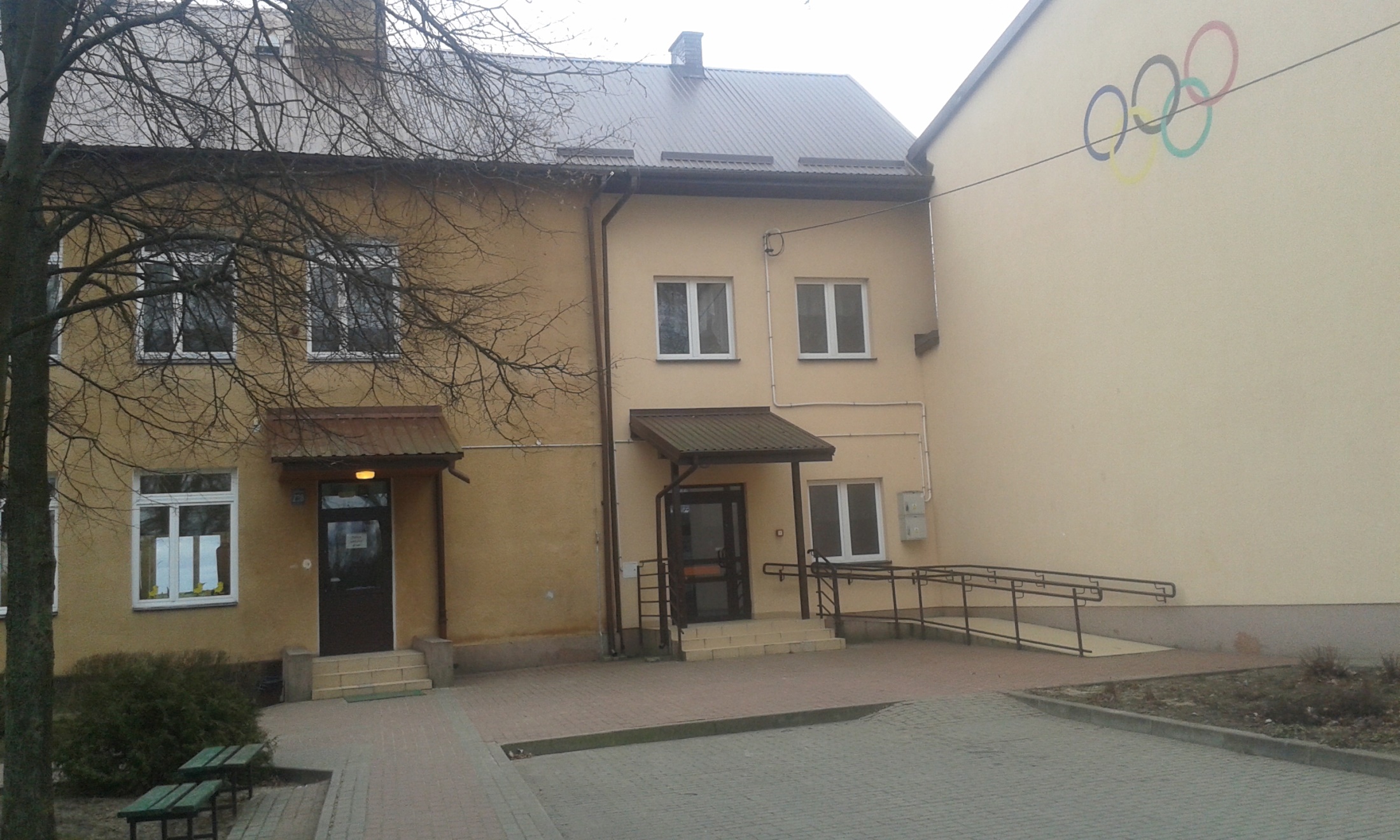 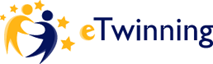 Jesteśmy uczniami klasy I.D gimnazjum.We are students of class I D junior high school.
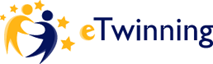 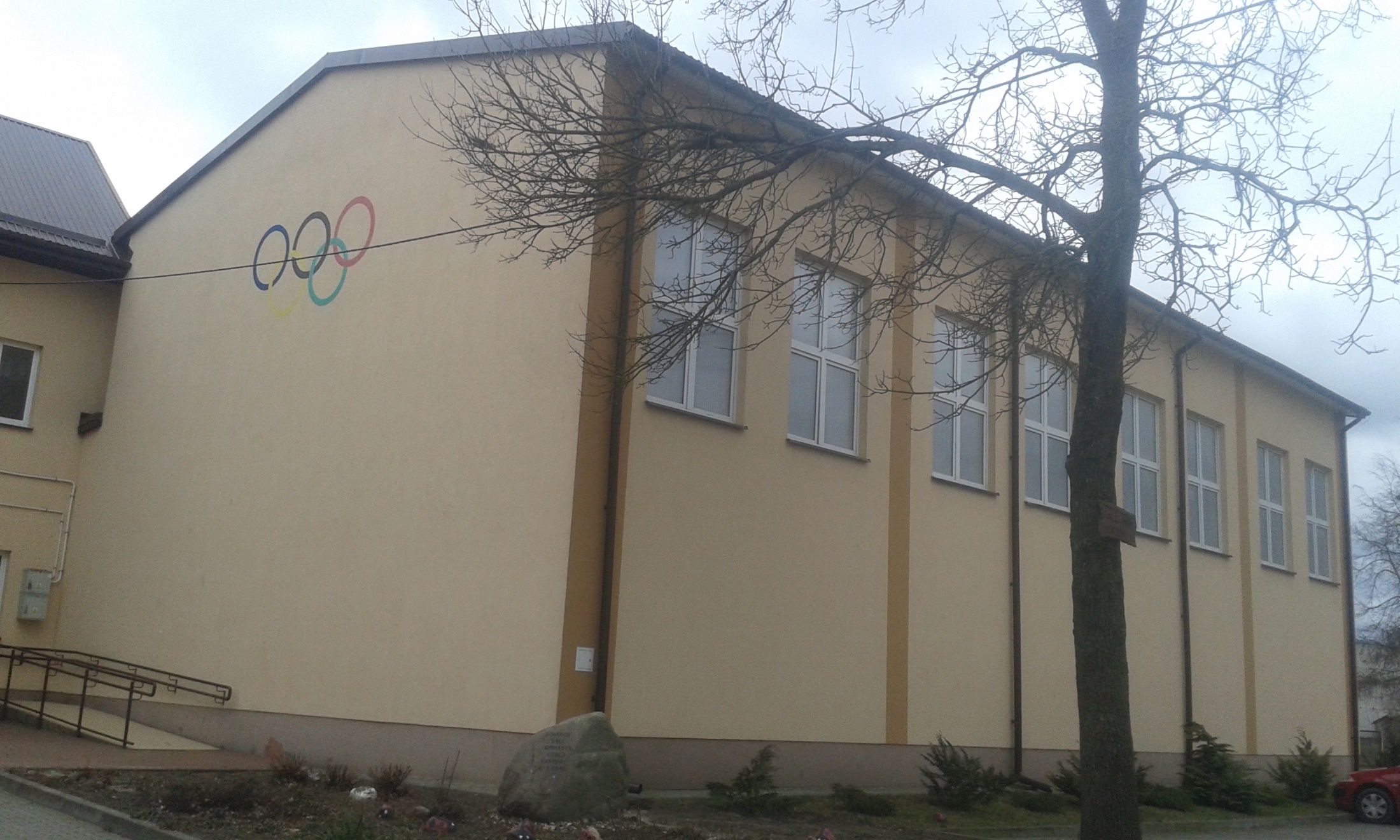 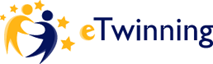 Uczymy się : matematyki, historii, geografii, fizyki, biologii, chemii, muzyki, plastyki, w-f, religii, języka polskiego, angielskiego i niemieckiego.
We study: maths, history, geography, science, biology, music, art, P.E., R.E., Polish, English, German.
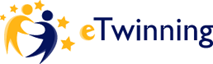 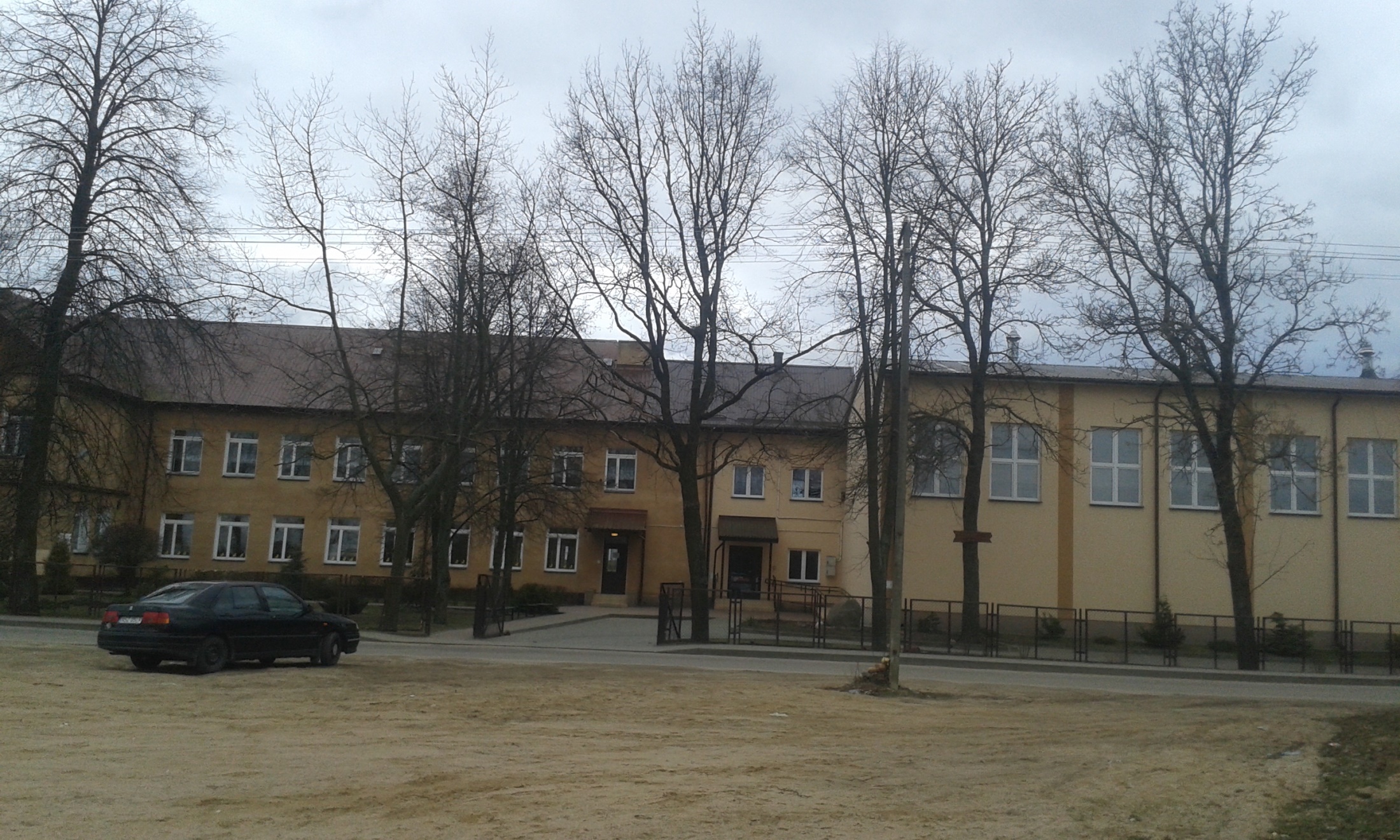 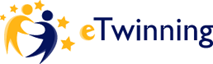 W naszej szkole mamy nową salę sportową i komputerową.In our school we have a new sports hall and a small computer room.Mamy także duże boisko szkolne.We also have a big school court.
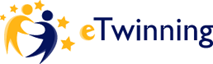 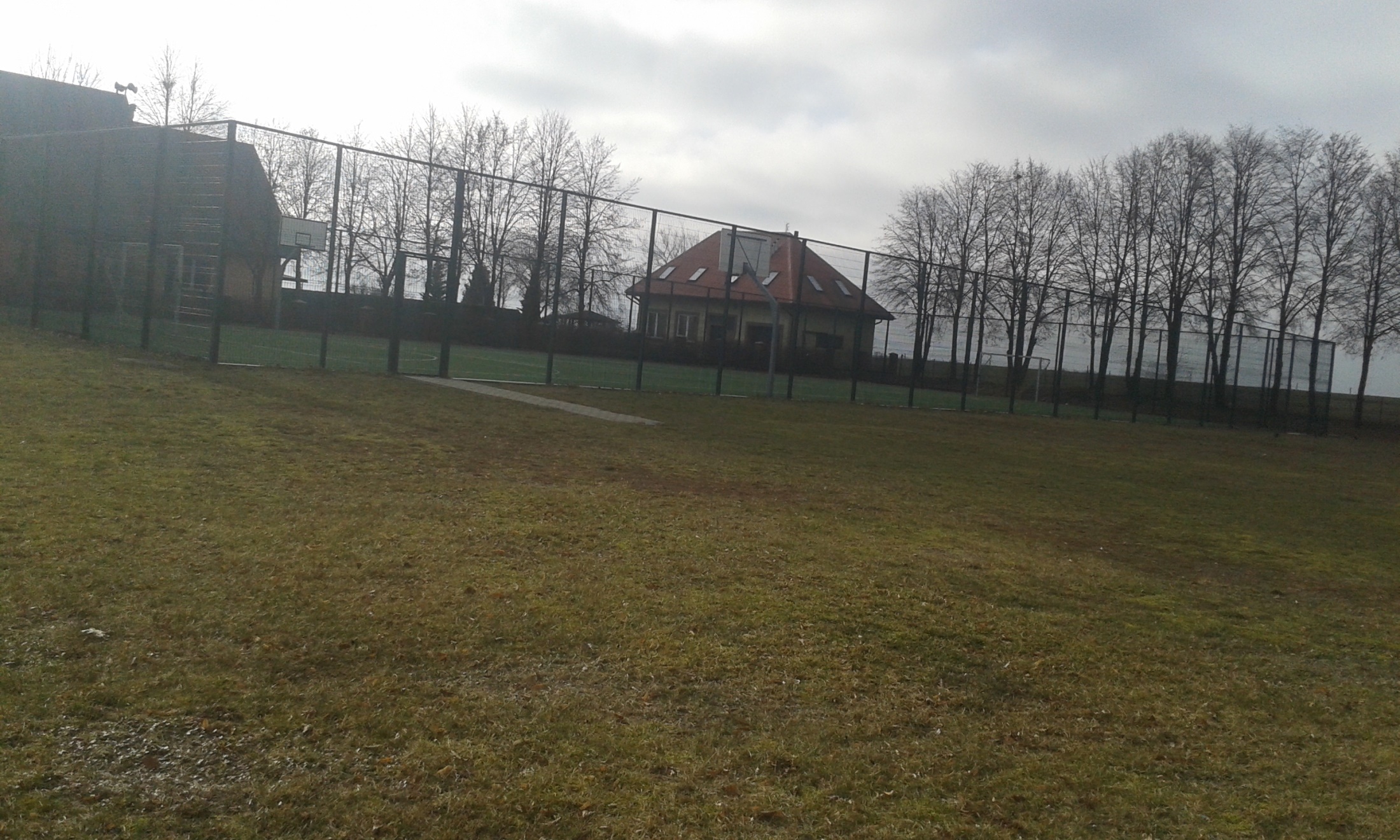 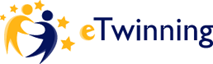 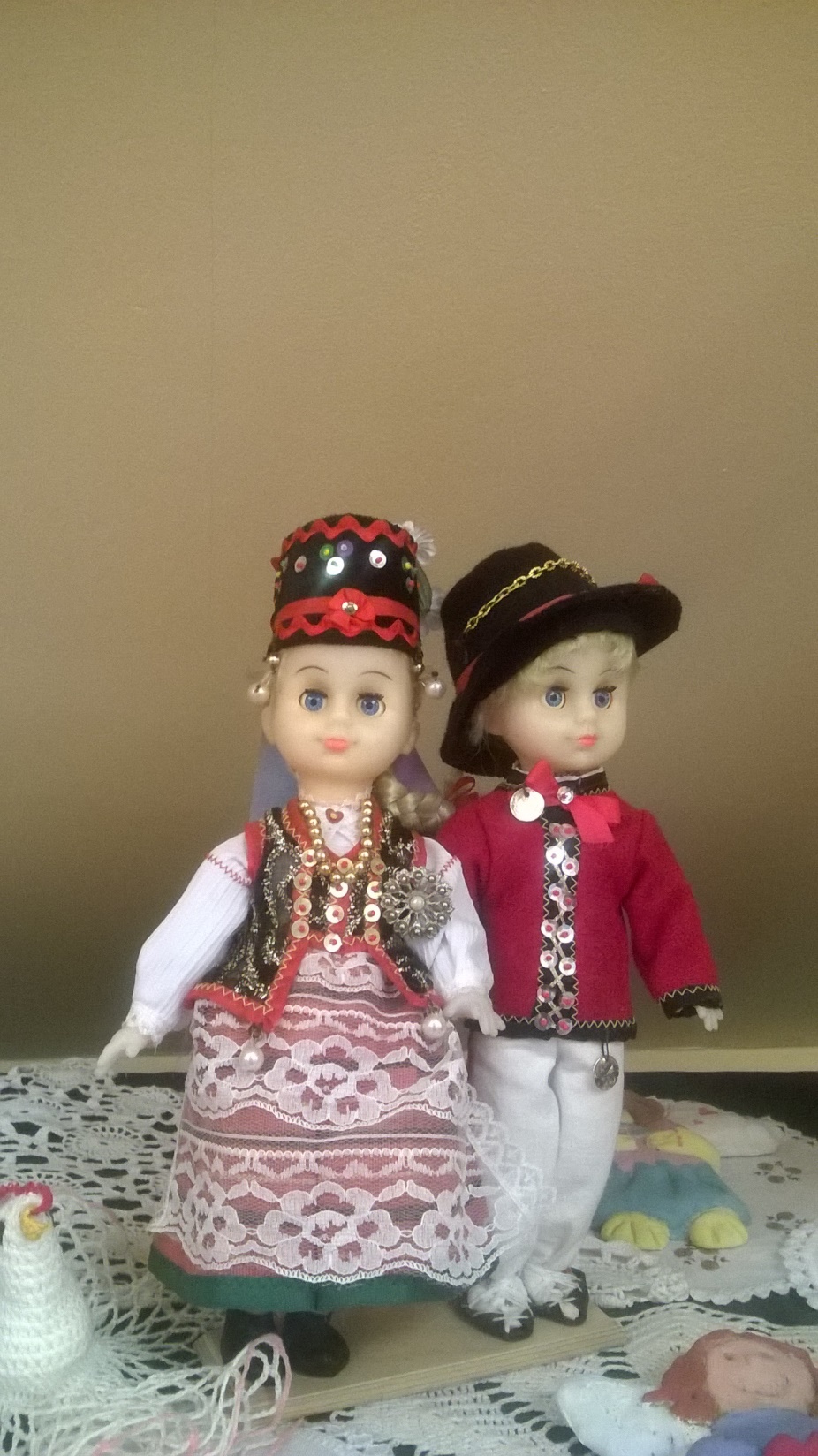 Mieszkamy na Zielonych Kurpiach. Nasza wioska słynie z bogatej historii i kultury kurpiowskiej .
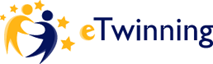 We live in the Kurpian District and our village is famous for the Kurpian culture and traditions. Julia is wearing the regional girl’s costume.
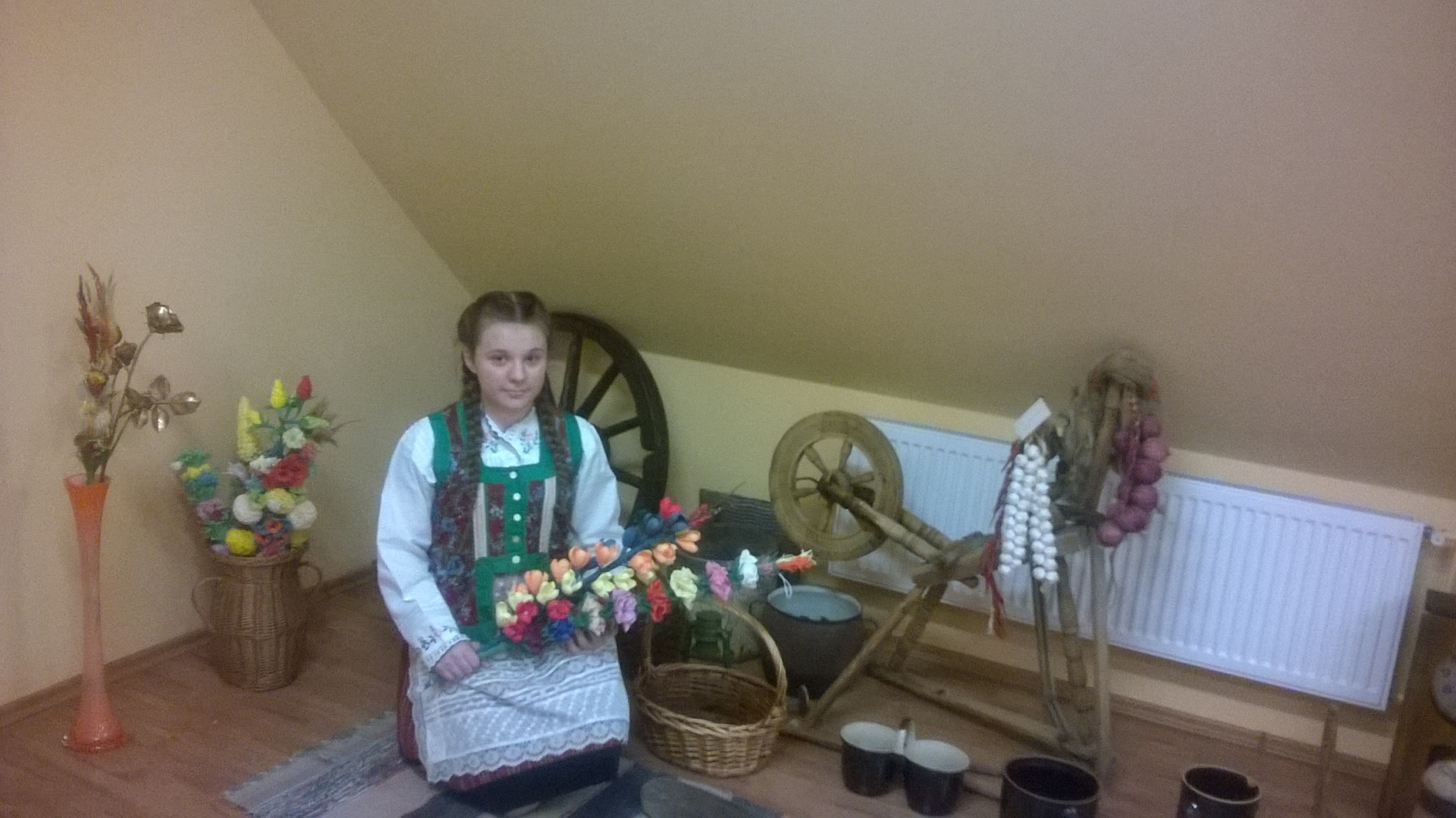 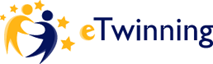 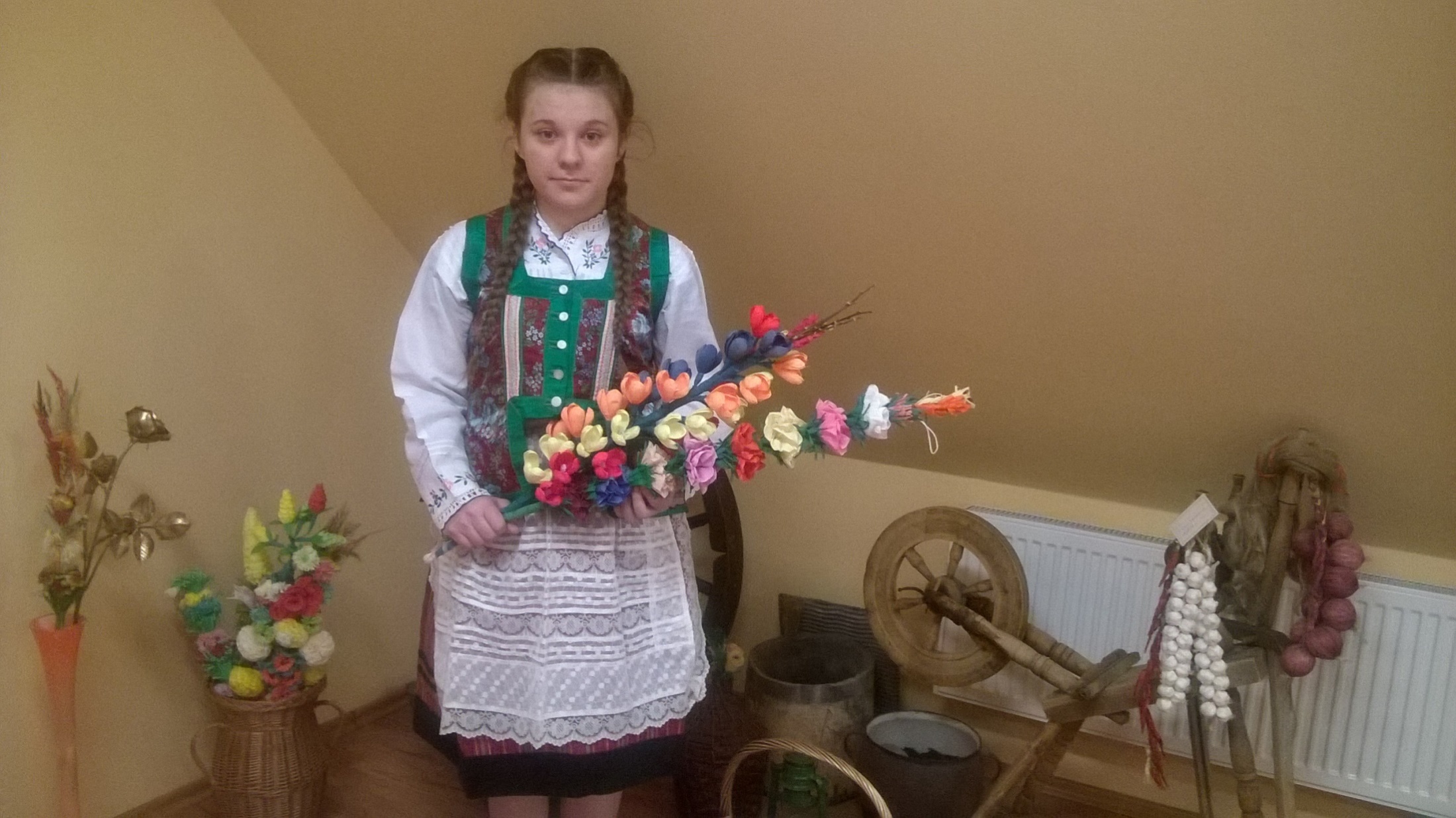 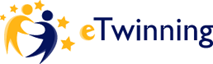 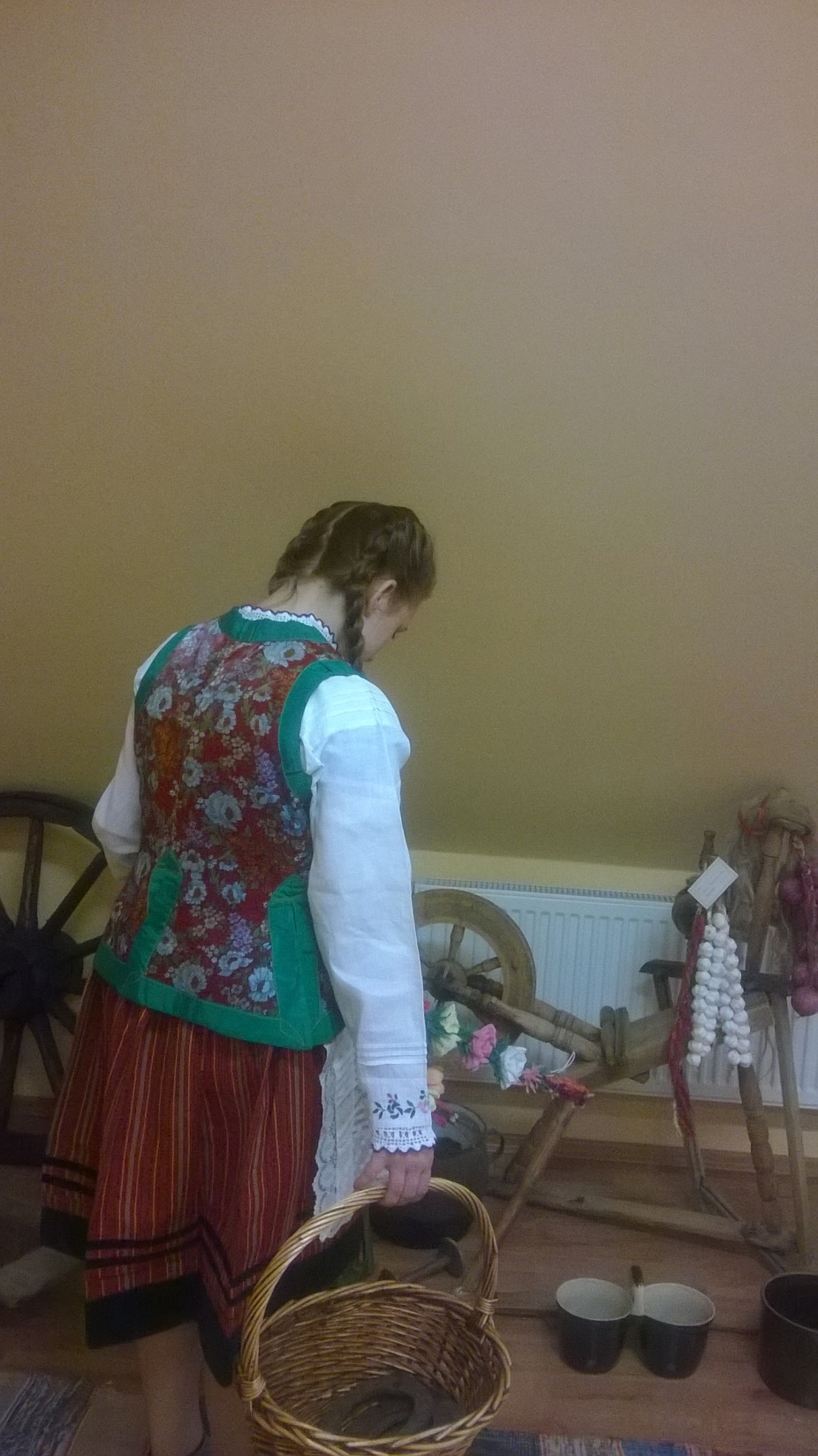 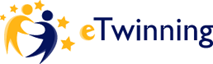 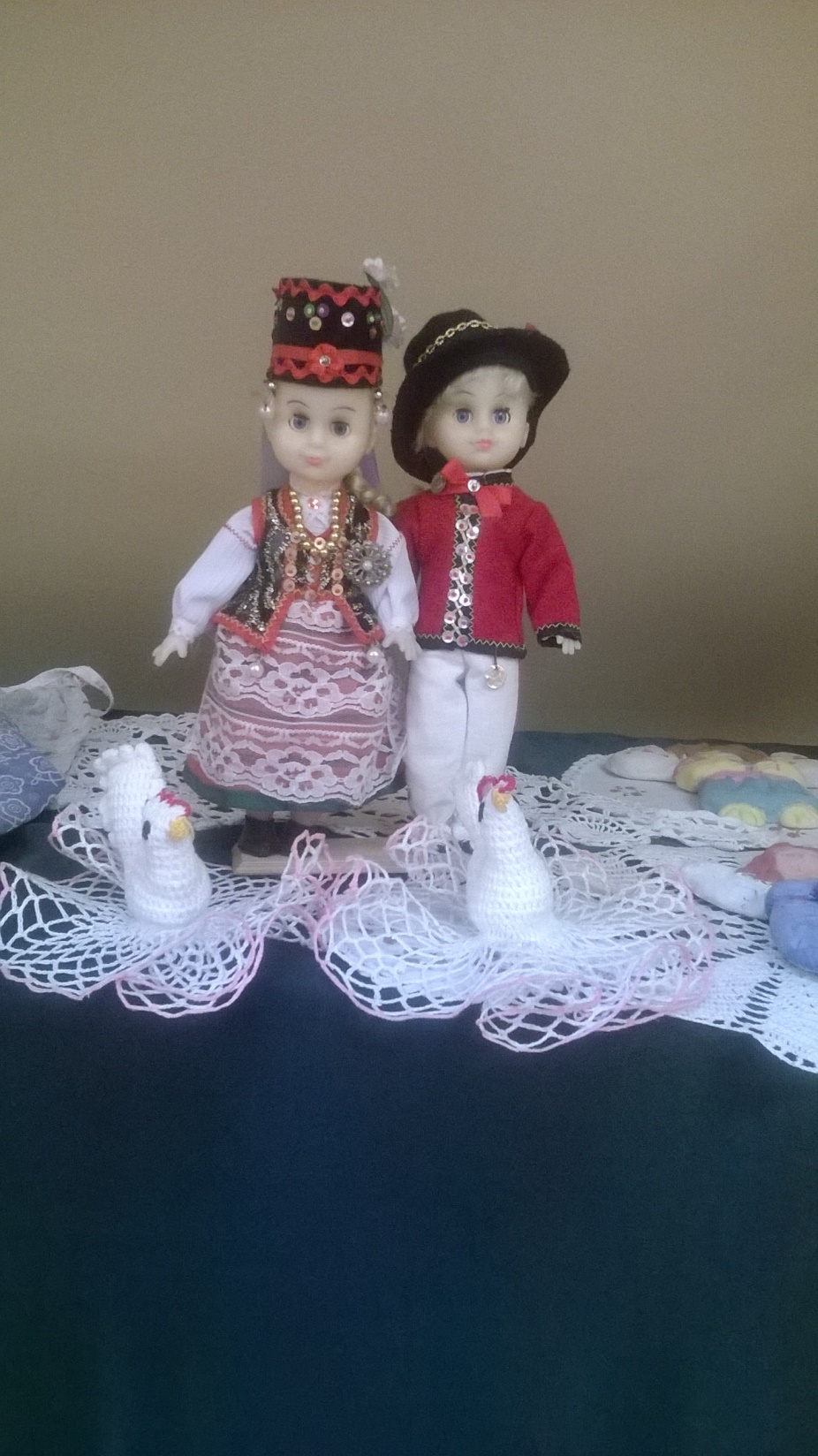 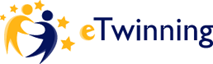 Już od wieków nasze prababcie zajmowały się rękodziełem oraz wspaniałymi zdobieniami np. wycinankami czy wielkanocnymi palmami.
Our great - grandmothers, grandmothers and mothers have been cultivating the traditional craftwork, embroidary, cut outs, crocheting and weaving for centuries.
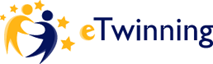 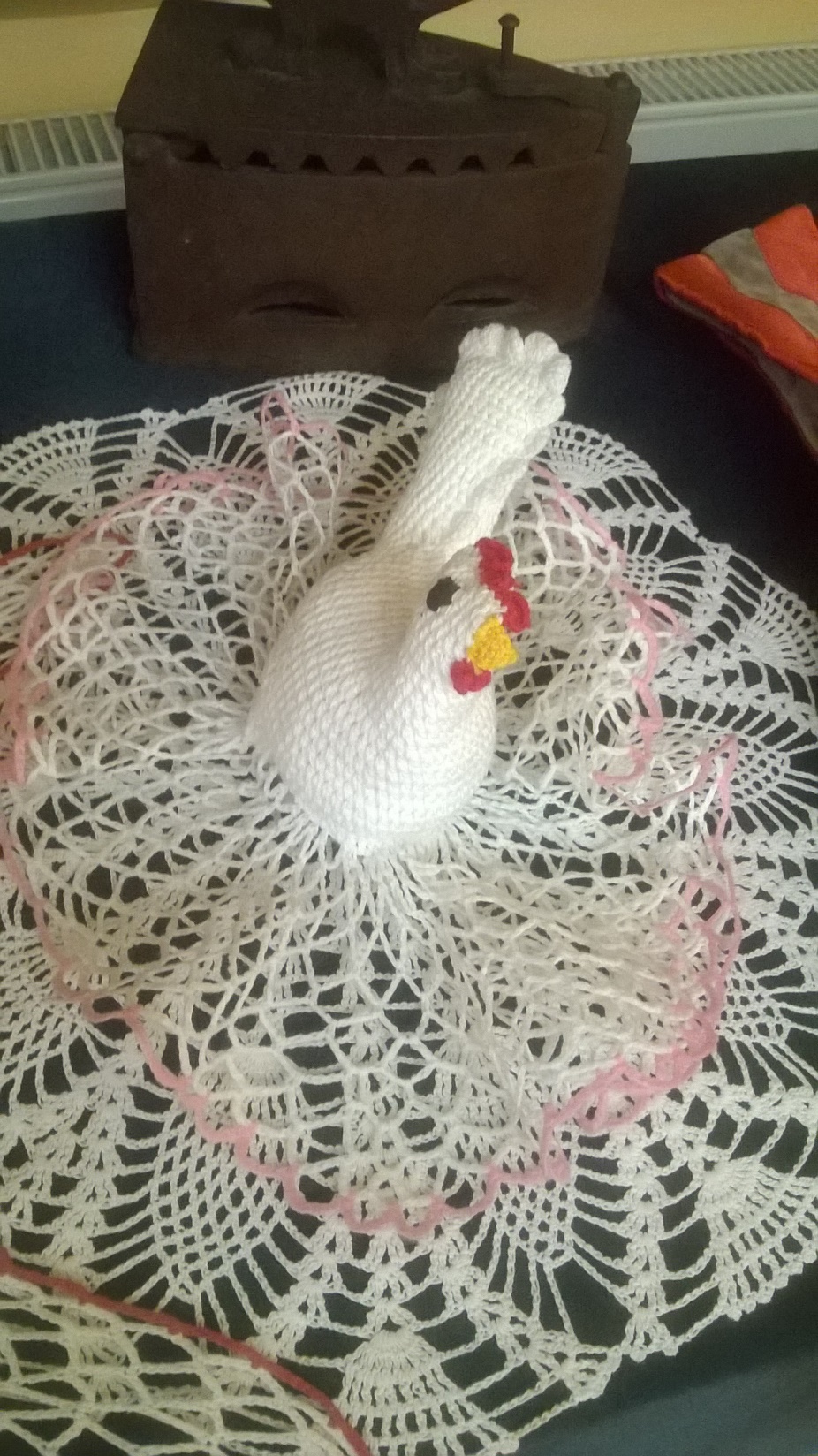 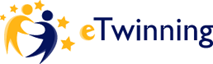 Robimy także rzeźby z ciasta. 
We also make sculptures of dough.
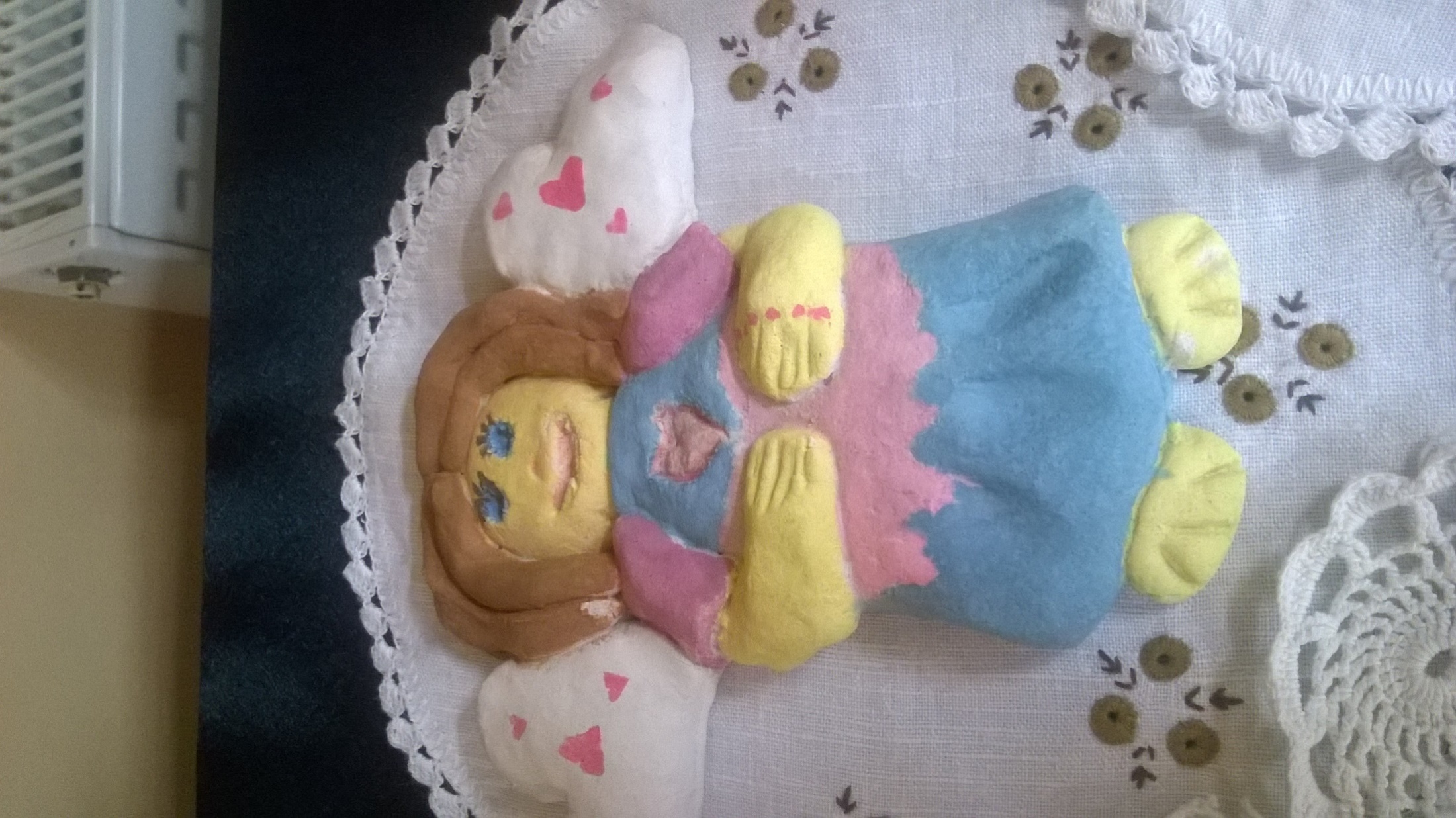 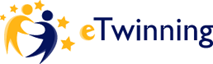 W naszym oddziale szkoły w Dąbrowach mamy salkę regionalną, skąd pochodzą niektóre zdjęcia.
In the department in Dąbrowy, we have a small Regional Culture Room, where we store some of our traditional craftwork and some pictures in the presentation are taken there.
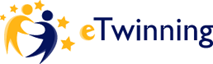 To są przykłady naszych regionalnych wycinanek.
These are some examples of our regional traditional cutouts.
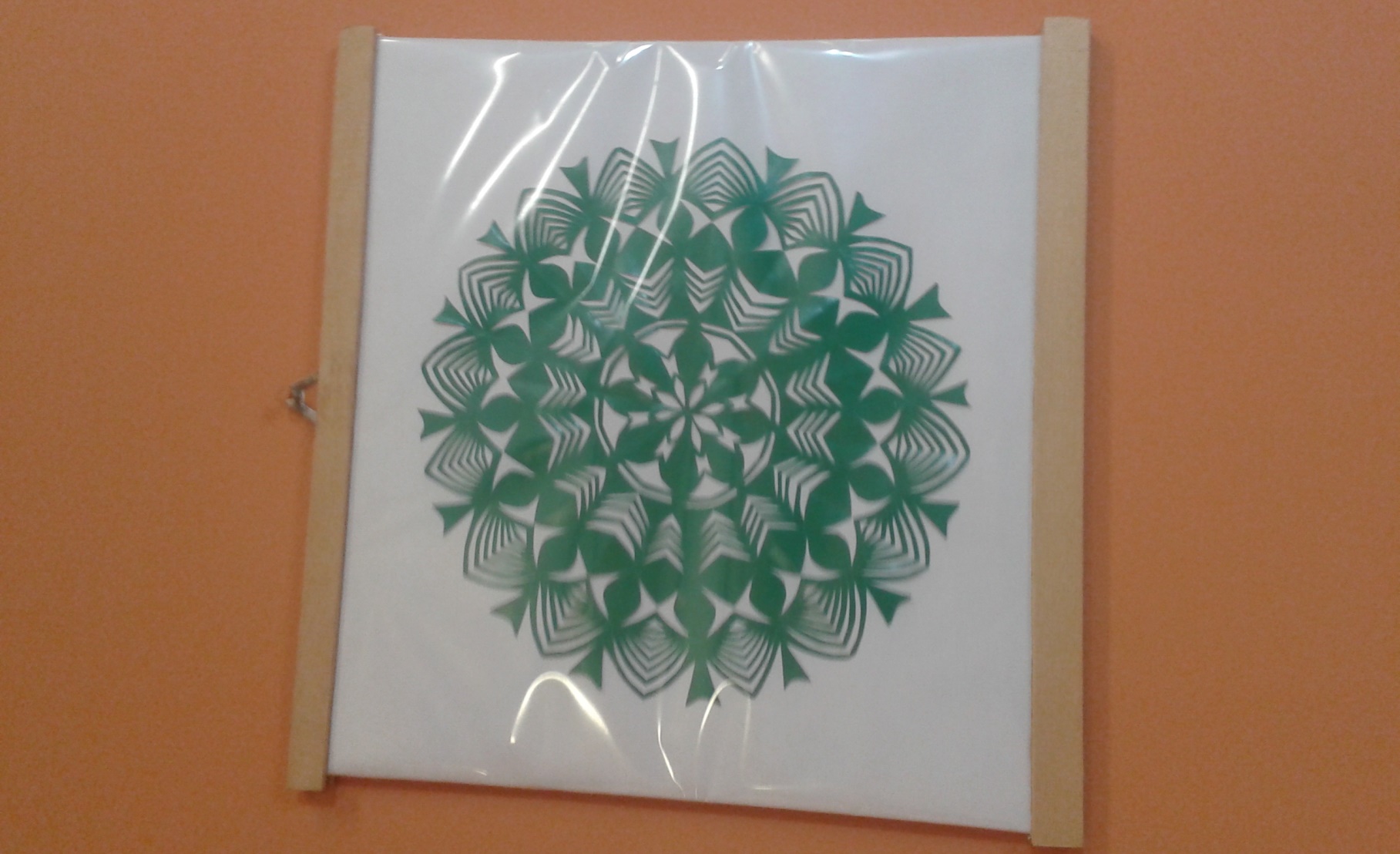 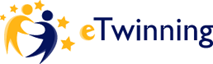 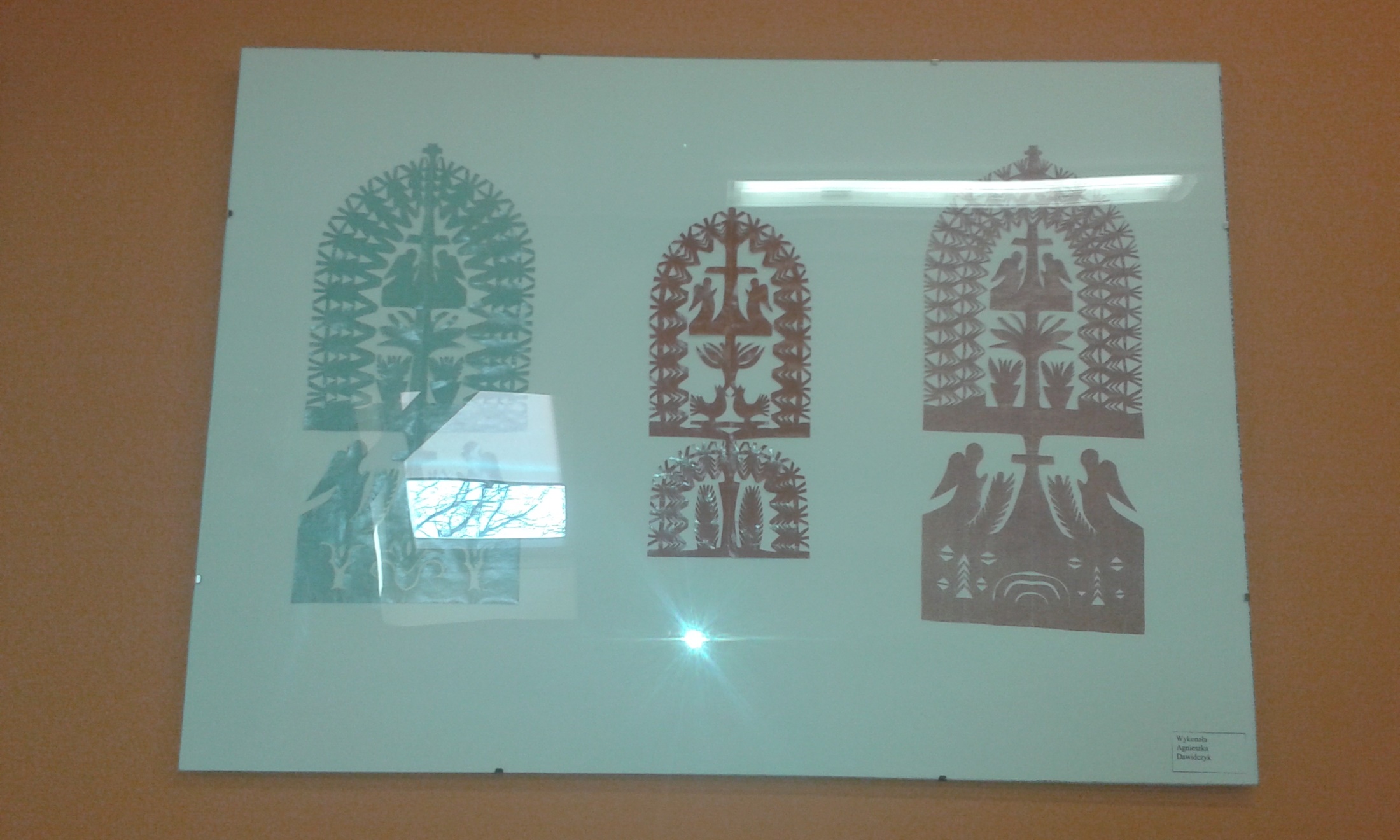 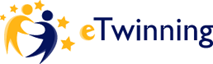 Stała ekspozycja papierowych palm w naszej Sali Regionalnej.
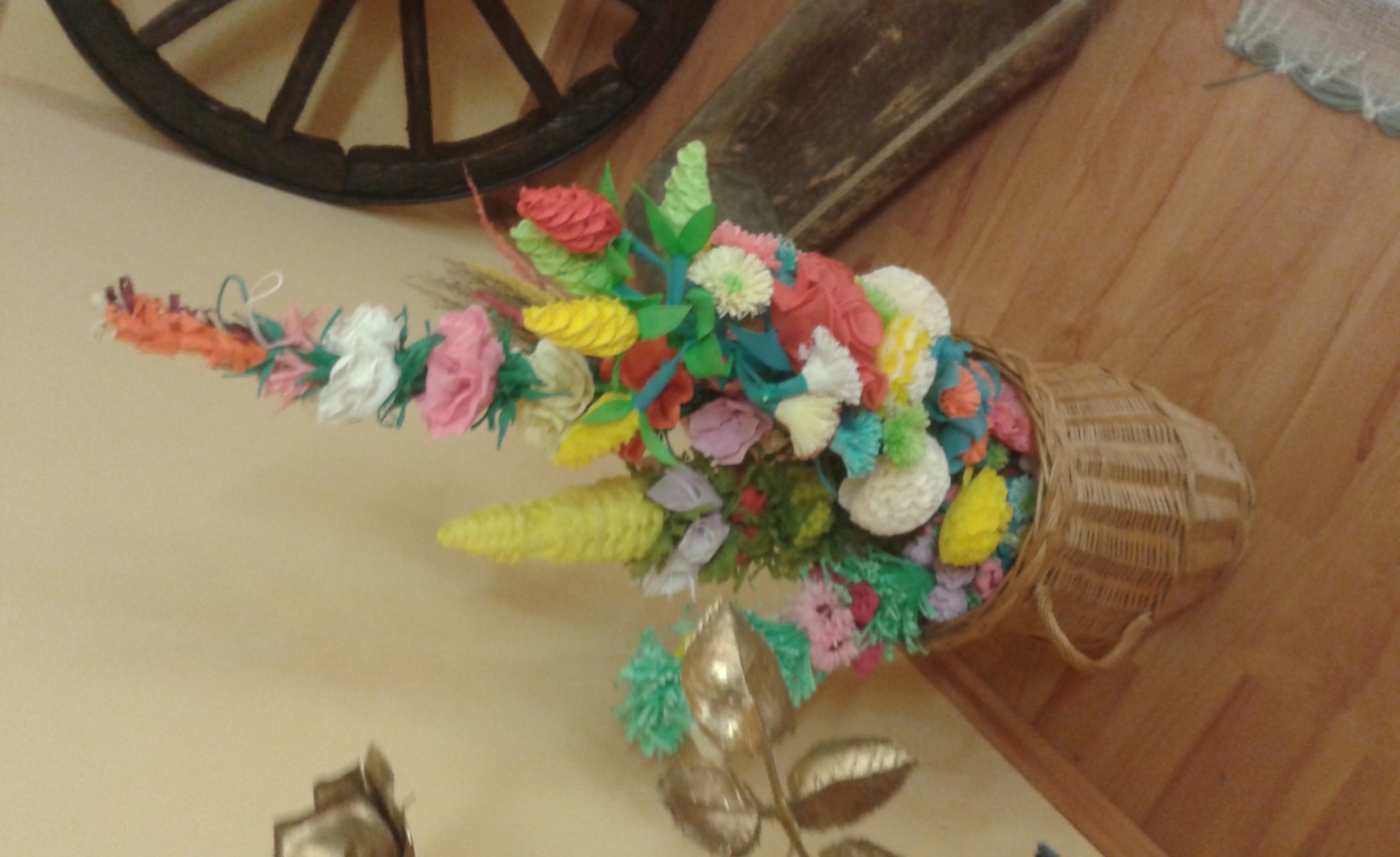 We have our traditional  paper palms exhibited in the regional chamber.
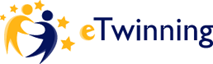 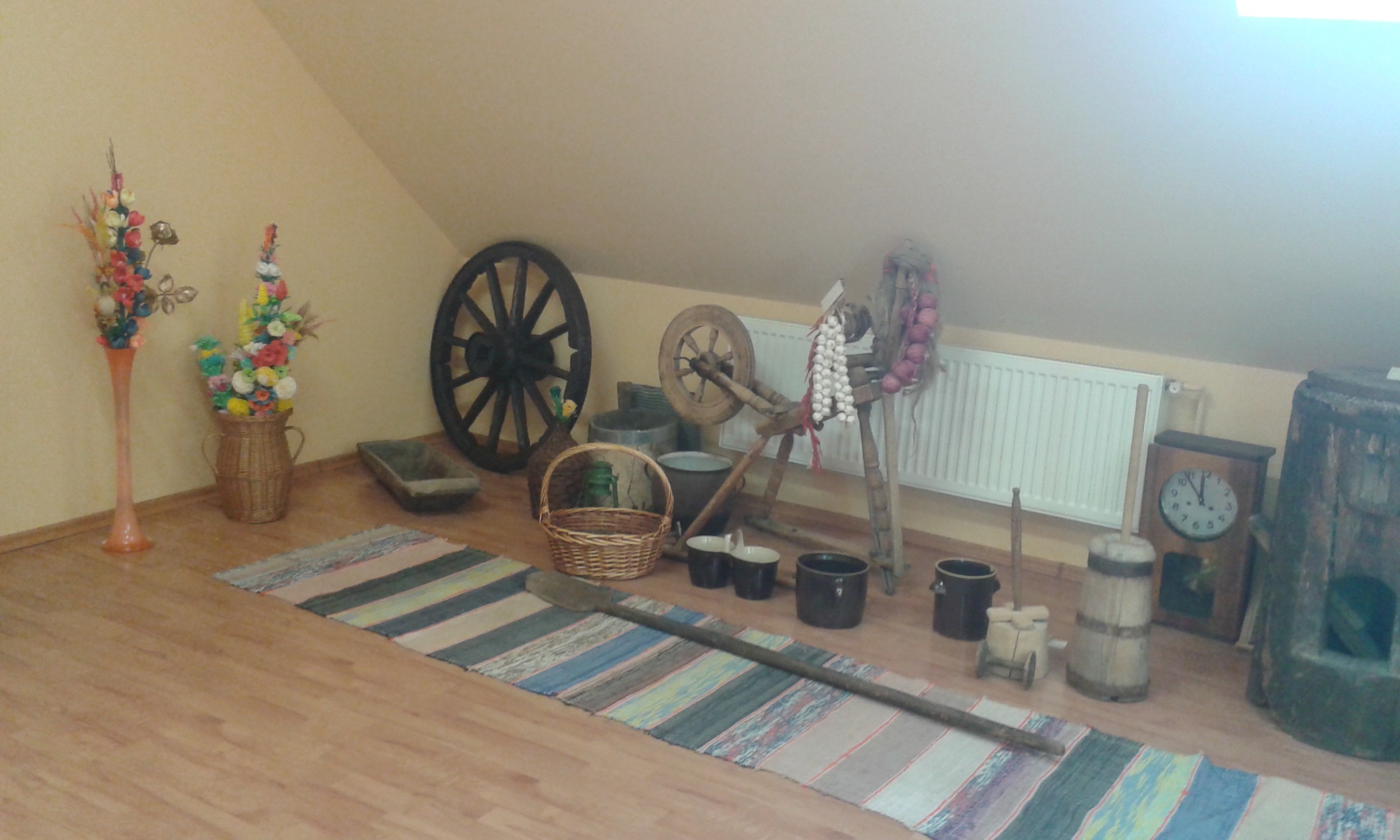 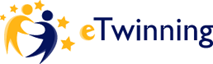 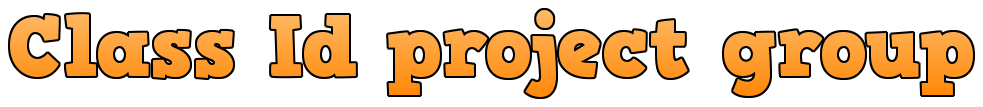 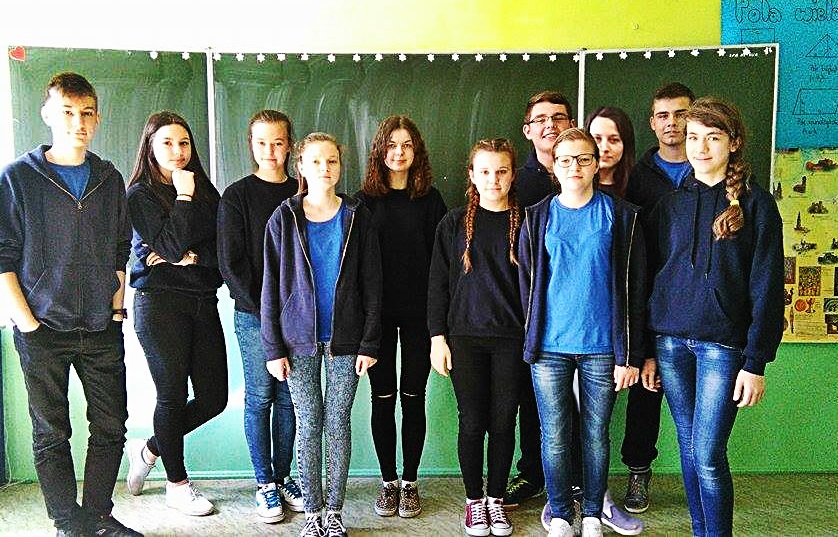 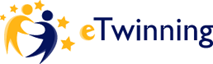